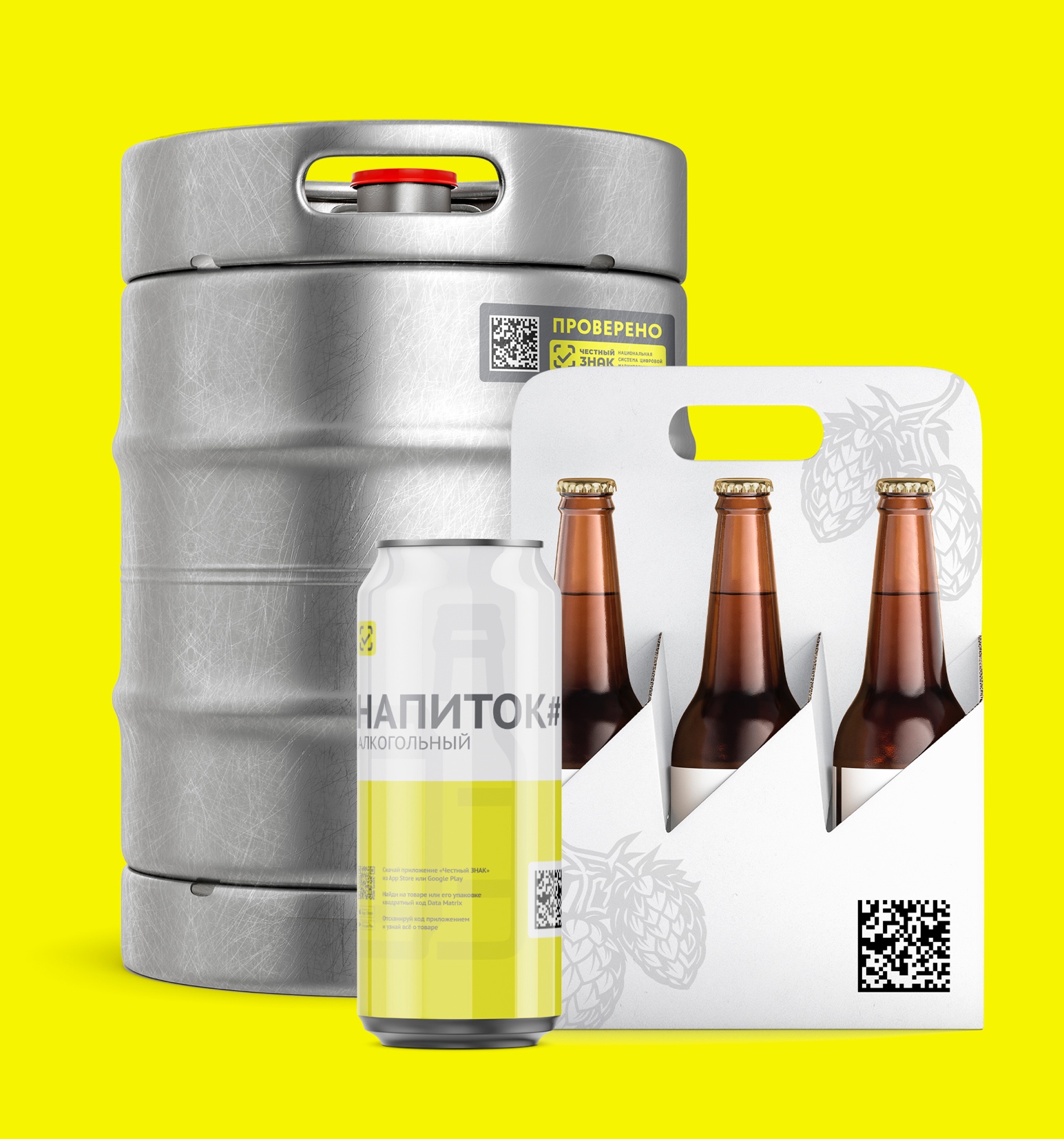 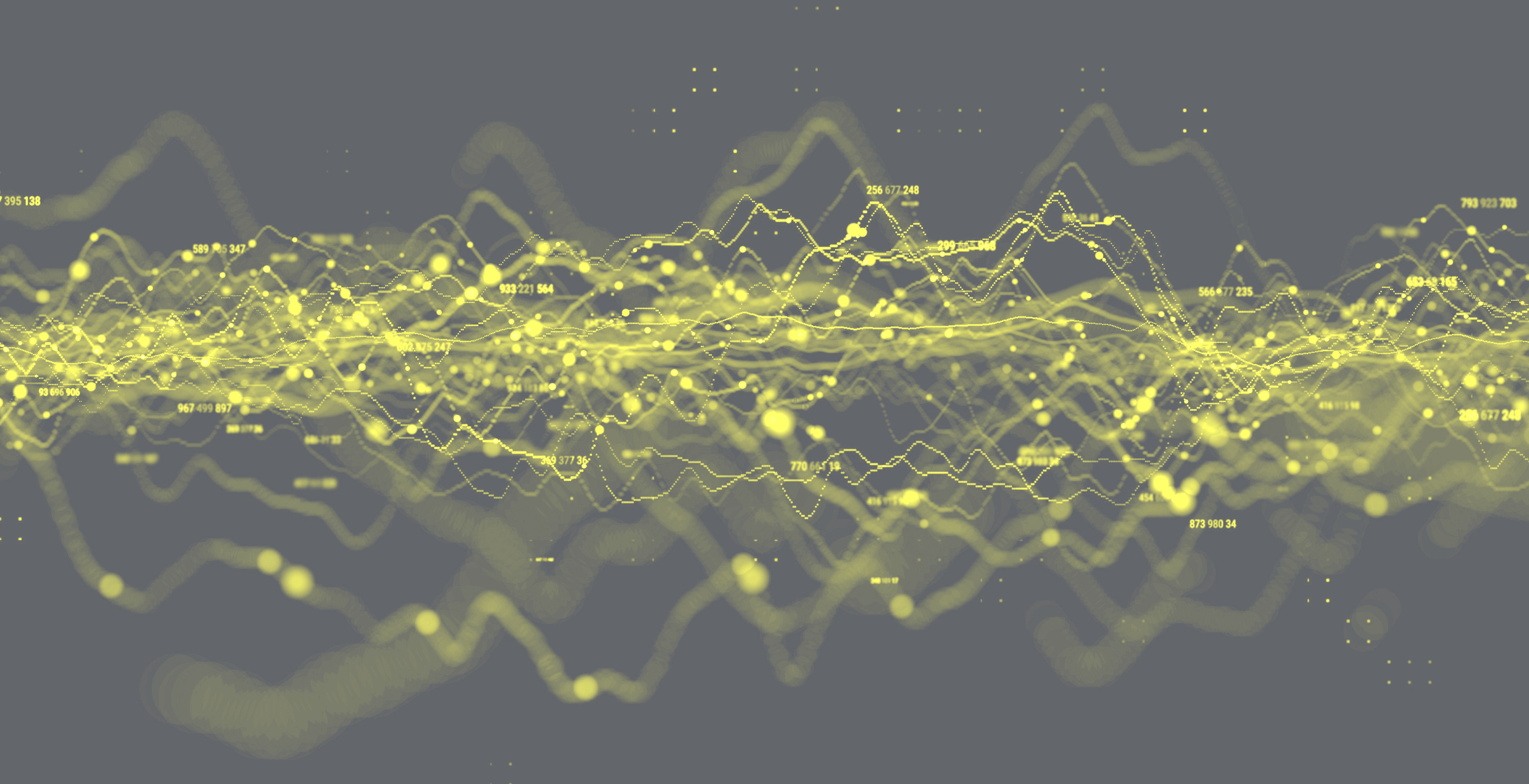 Контроль владельца на кассе

Эксперимент по прослеживаемости пива в Республике Татарстан
Оборот пива и слабоалкогольных напитков: кеги
1
2
3
4
5
обязательная проверка перед продажей
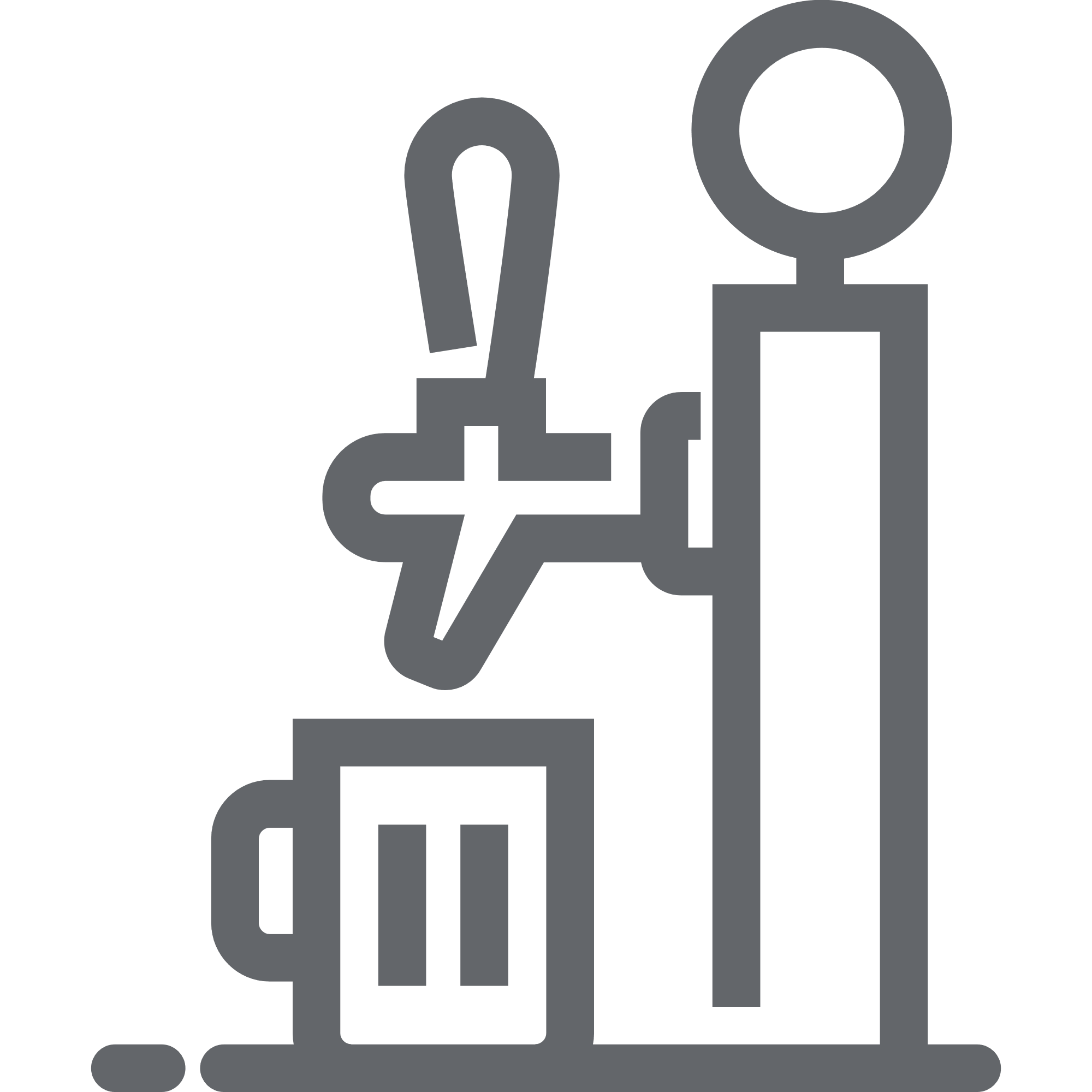 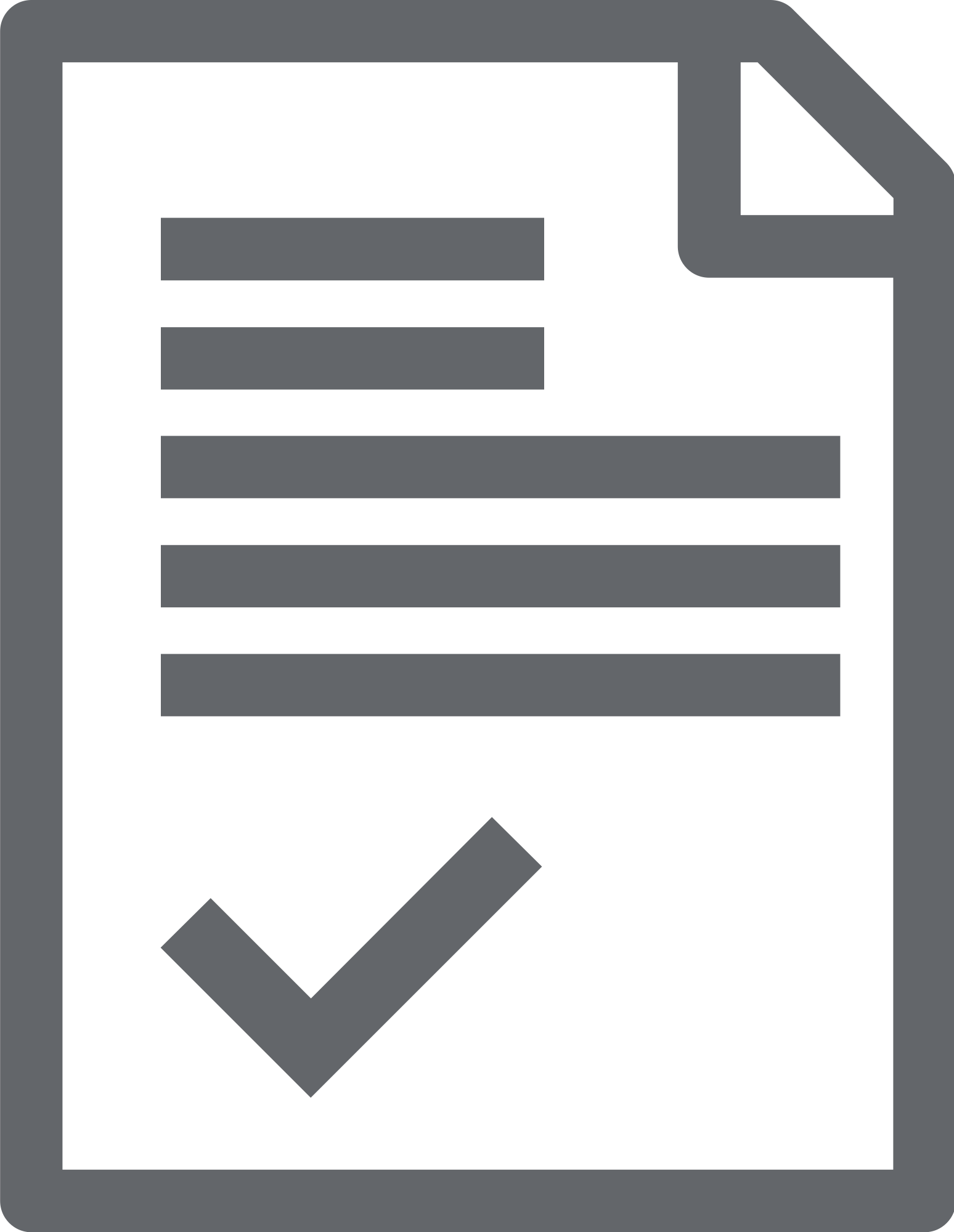 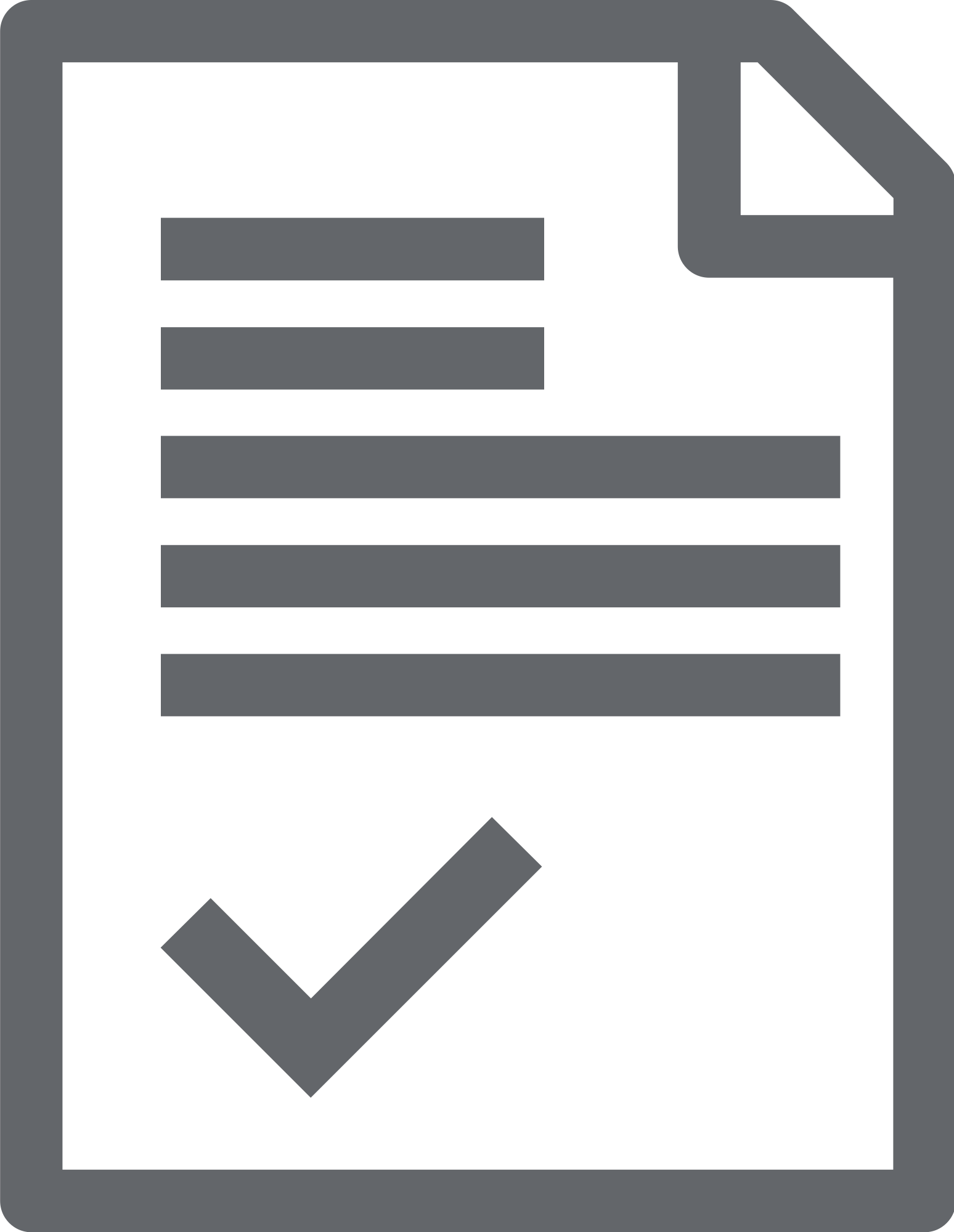 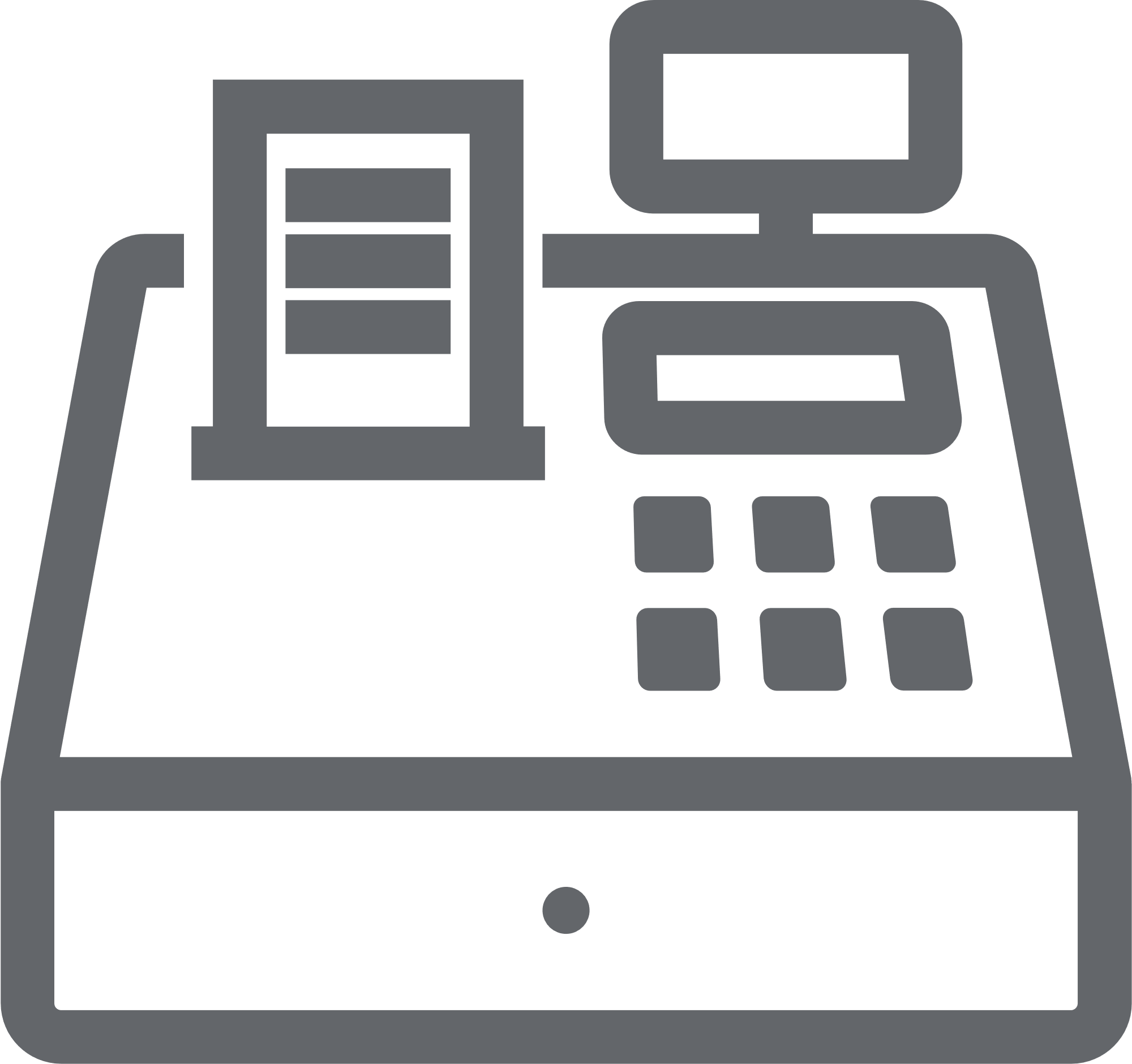 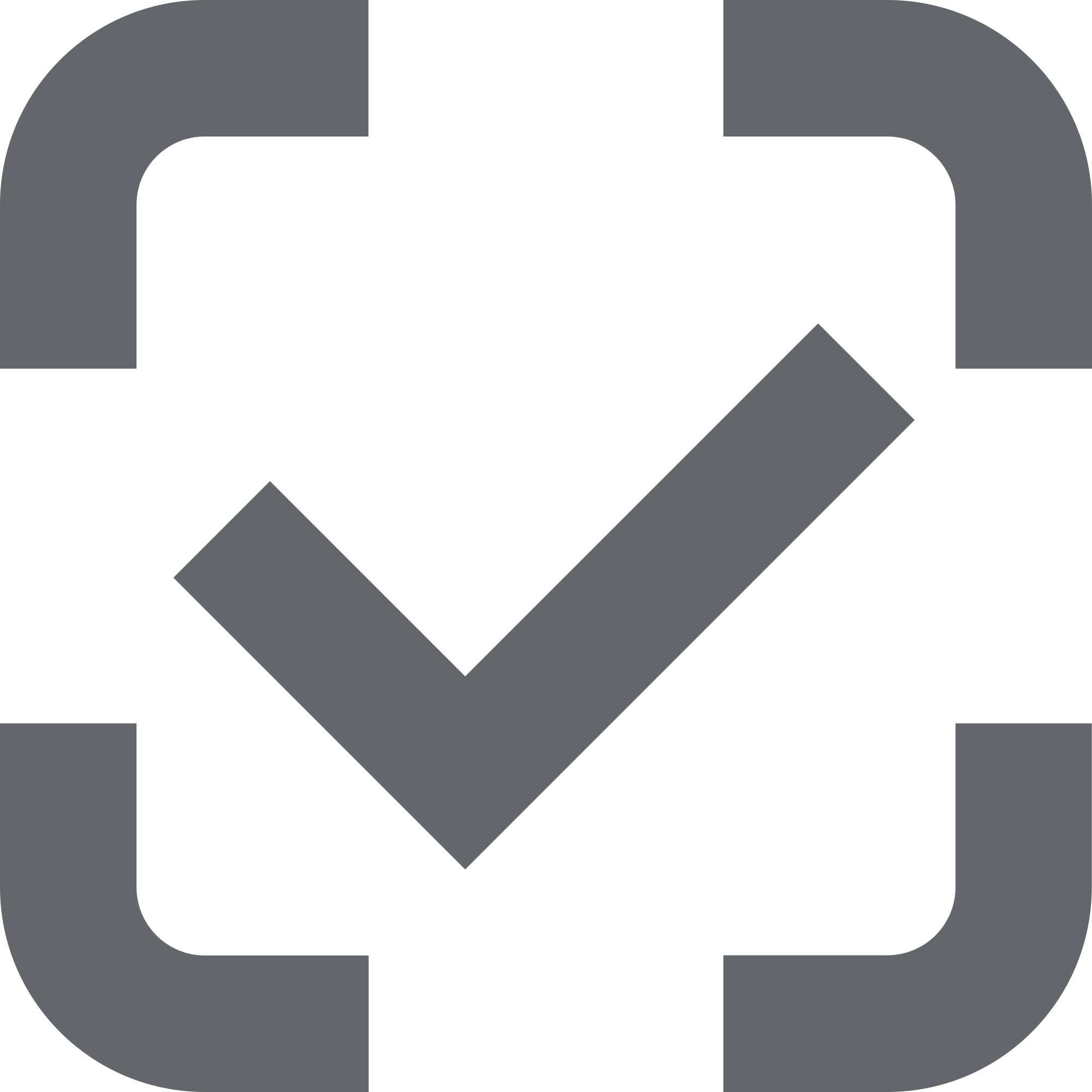 ЗАПРОС НА ПРОВЕРКУ КМ
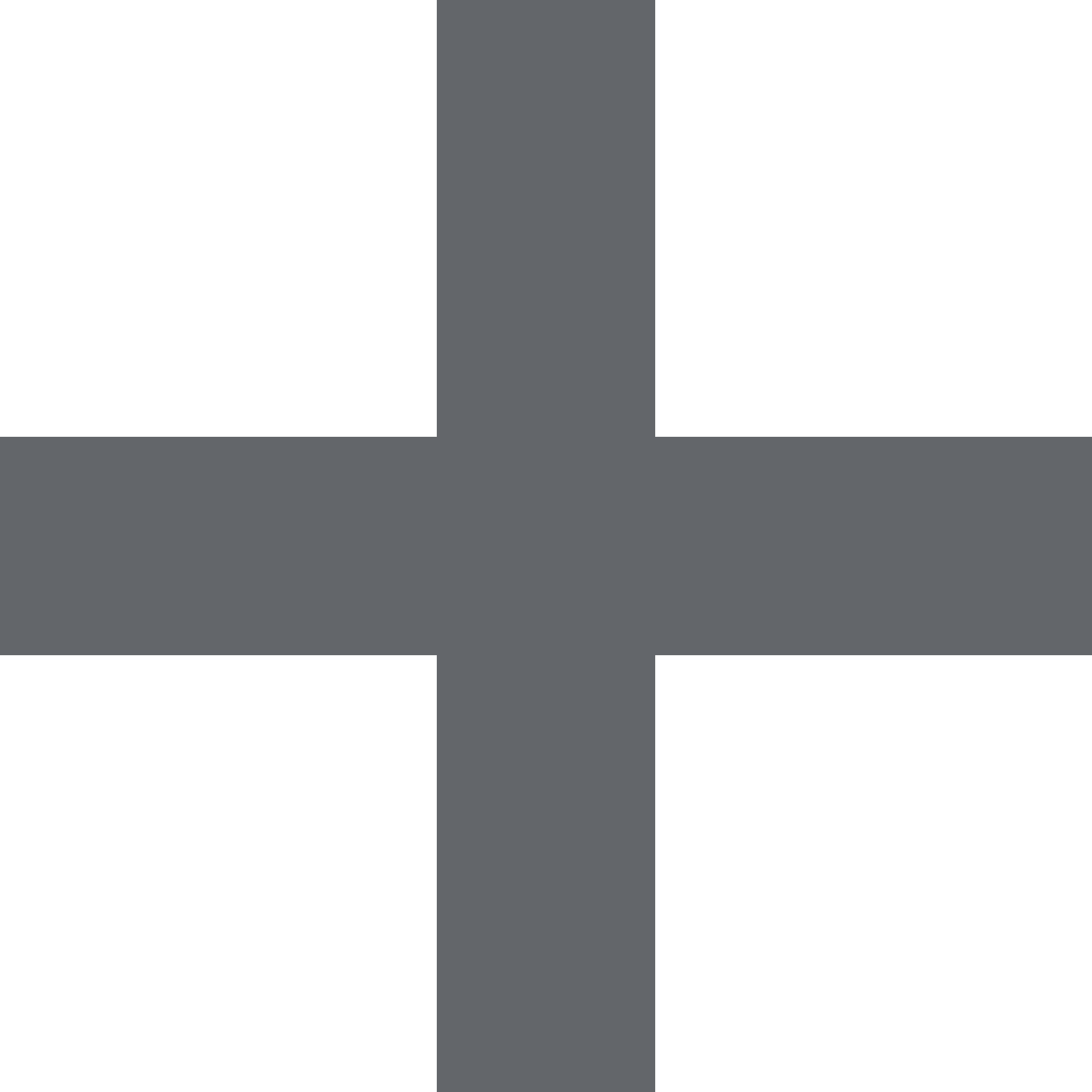 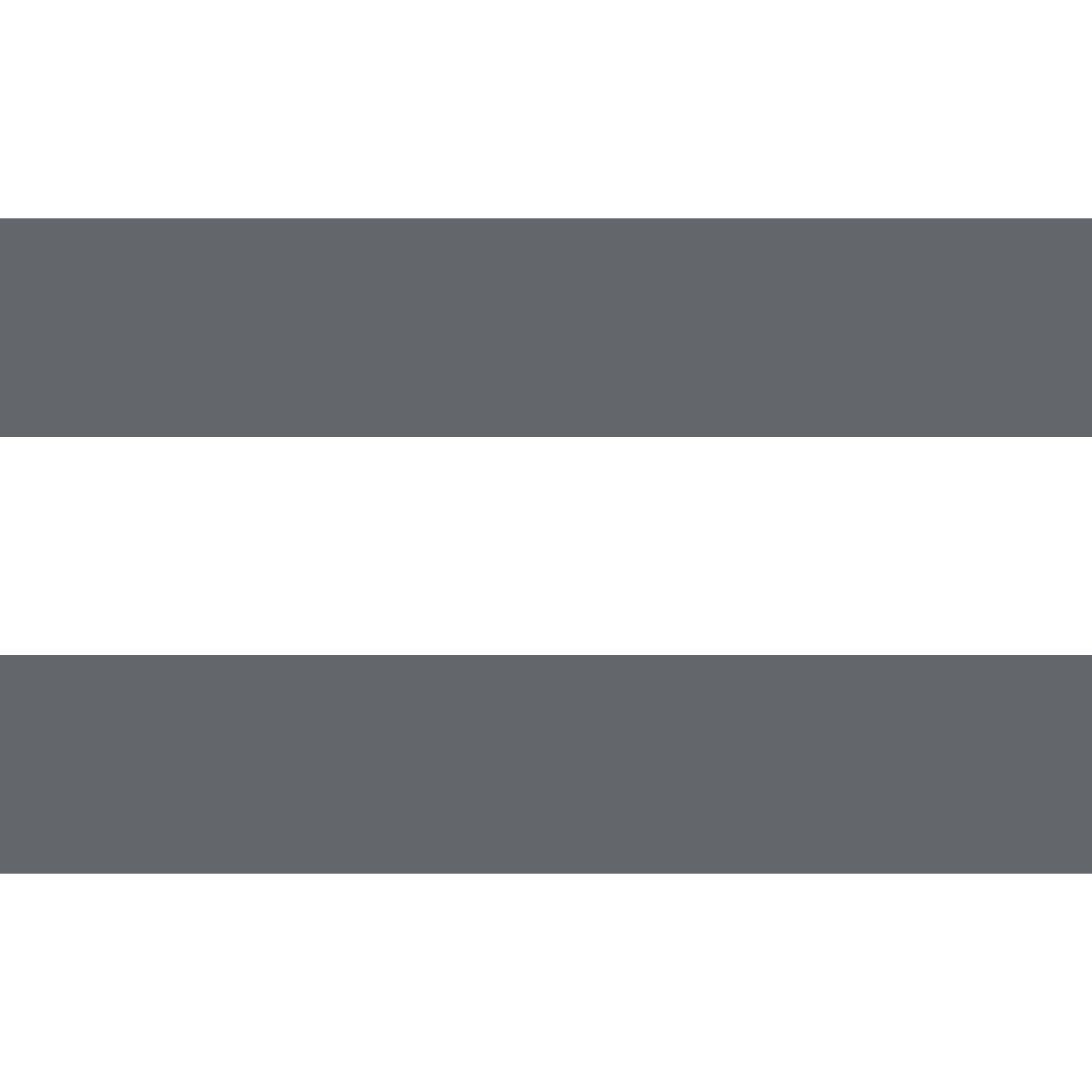 ОТВЕТ
ПРОДАВЕЦ
ПОКУПАТЕЛЬ
ГИС МТ
РОЗНИЦА
ПРИНЯТИЕ РЕШЕНИЯ О ПРОДАЖЕ
СМЕНА ВЛАДЕЛЬЦА КОДА
ПОДКЛЮЧЕНИЕ К КРАНУ
УПД
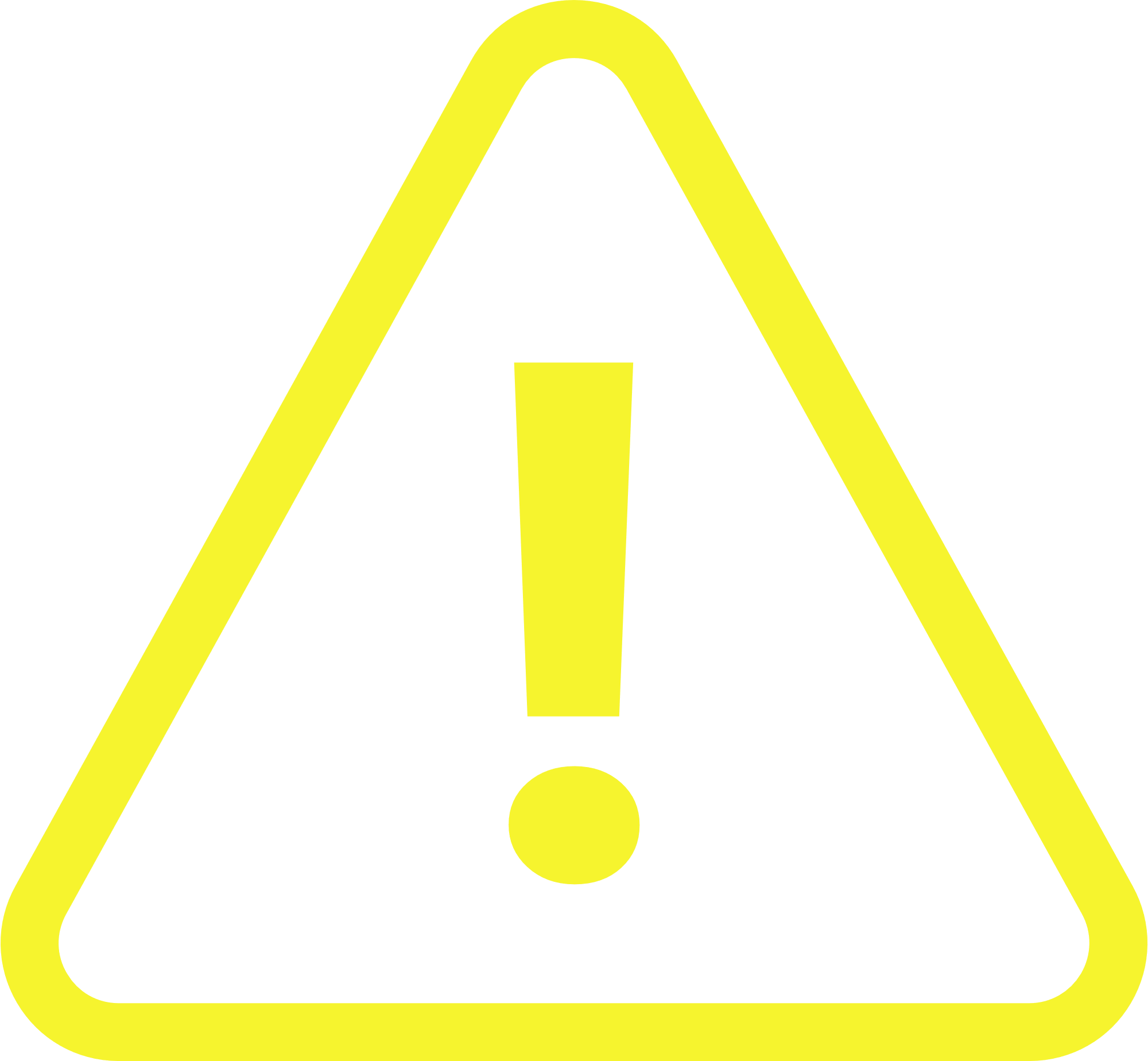 ДЛЯ КОРРЕКТНОЙ РАБОТЫ НЕОБХОДИМО СОБЛЮДАТЬ ПОСЛЕДОВАТЕЛЬНОСТЬ ДЕЙСТВИЙ
Контроль Владельца при продаже на кассе
Для старта работы с контролем Владельца на кассе необходимо активировать эту функцию в настройках
НЕ владелец КМ - такая продукция не подлежит реализации потребителям
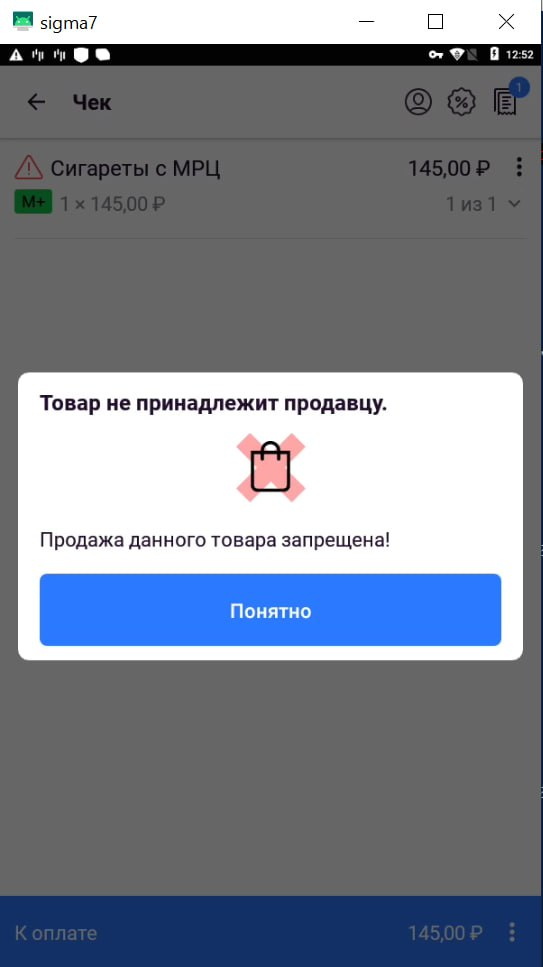 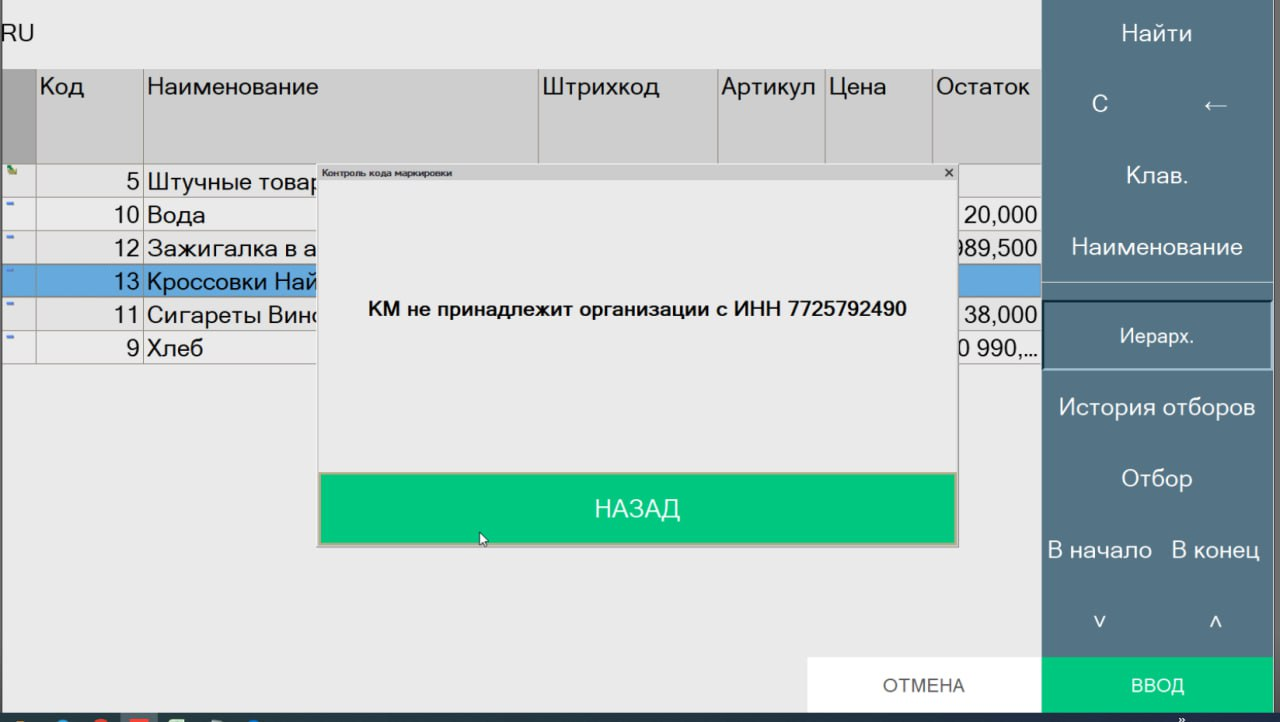 [Speaker Notes: Здесь рассказываем по пунктам, что нужно сделать рознице в каждом случае]
Оборот пива и слабоалкогольных напитков: потребительская упаковка
4
1
2
3
обязательная проверка перед продажей
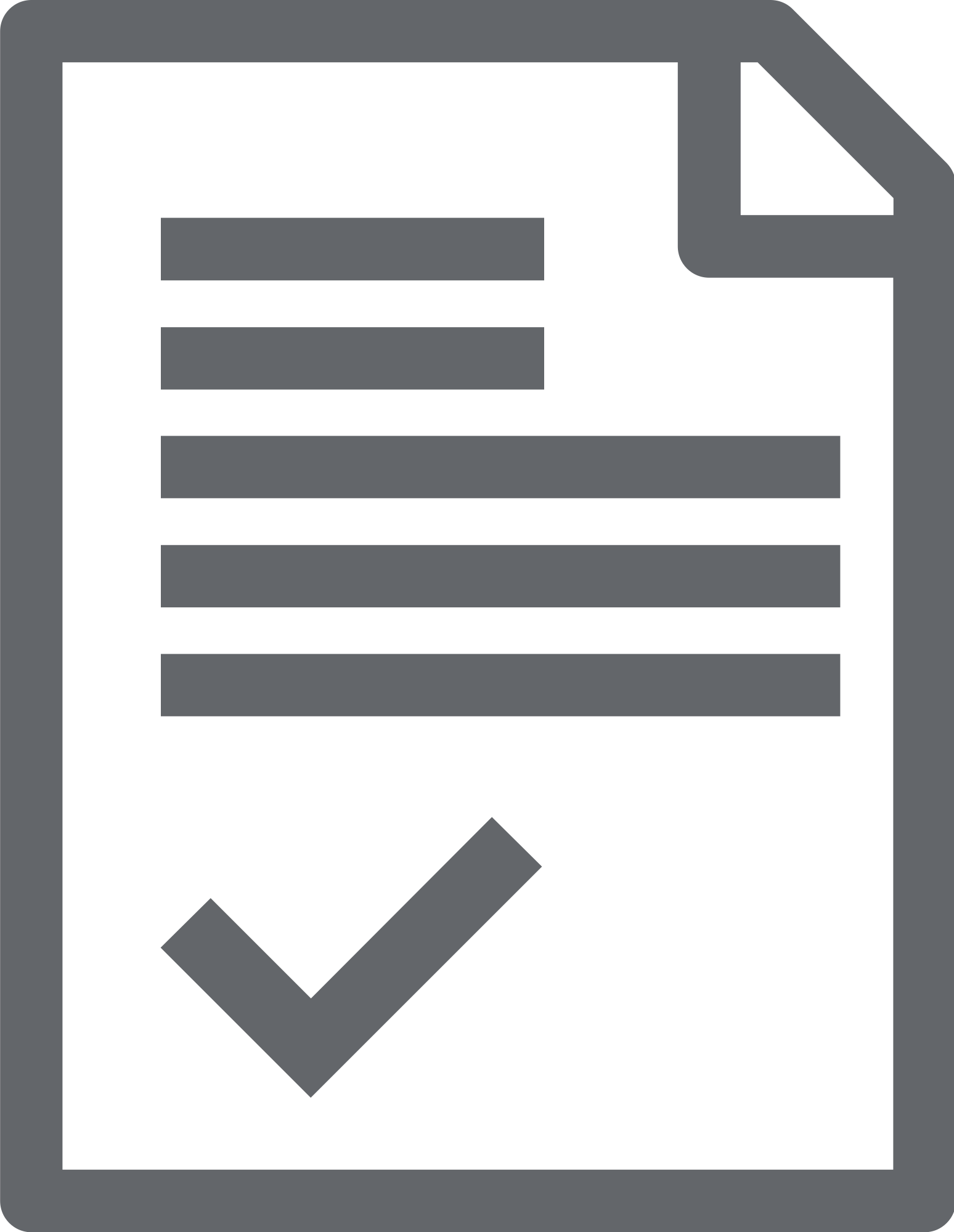 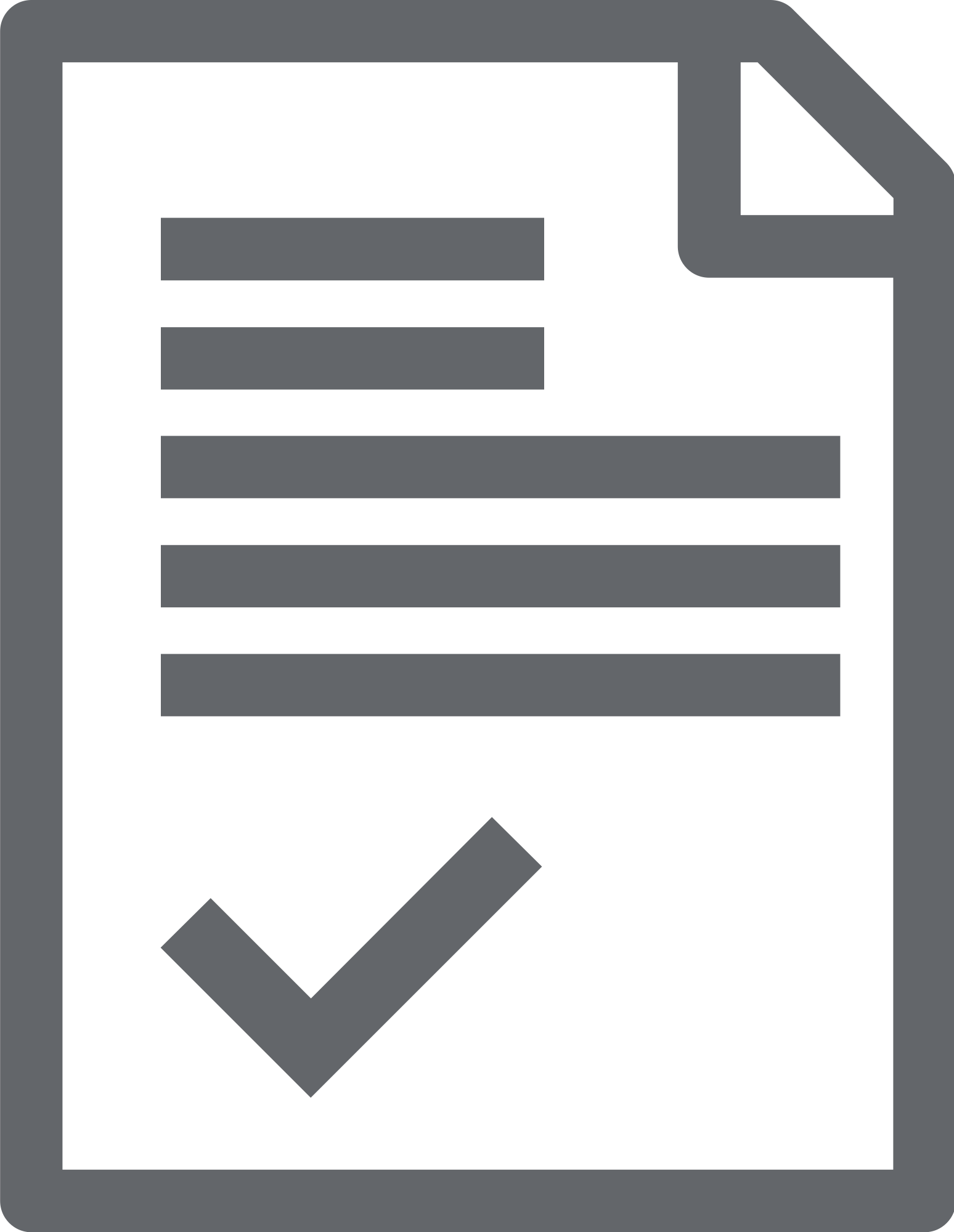 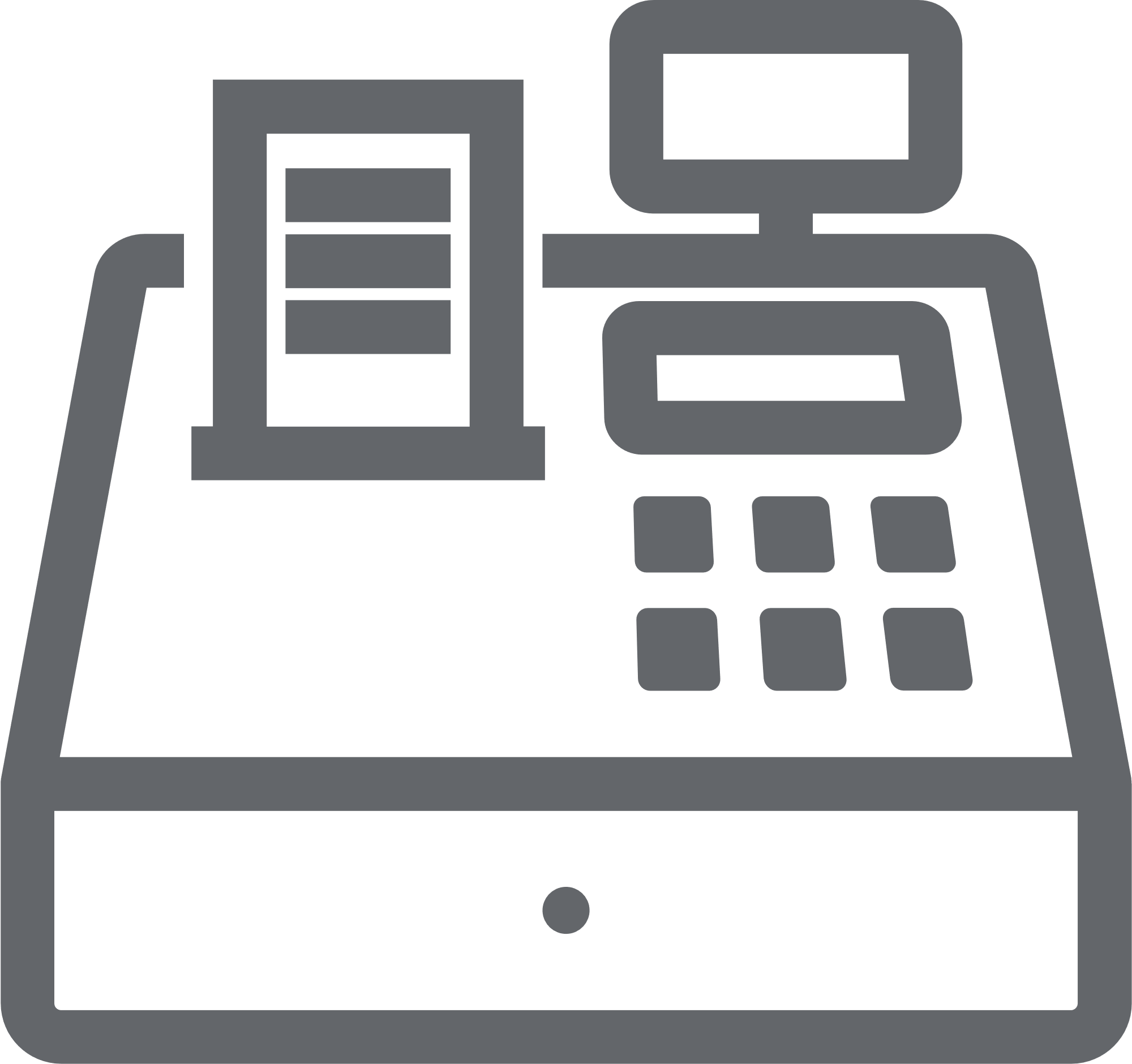 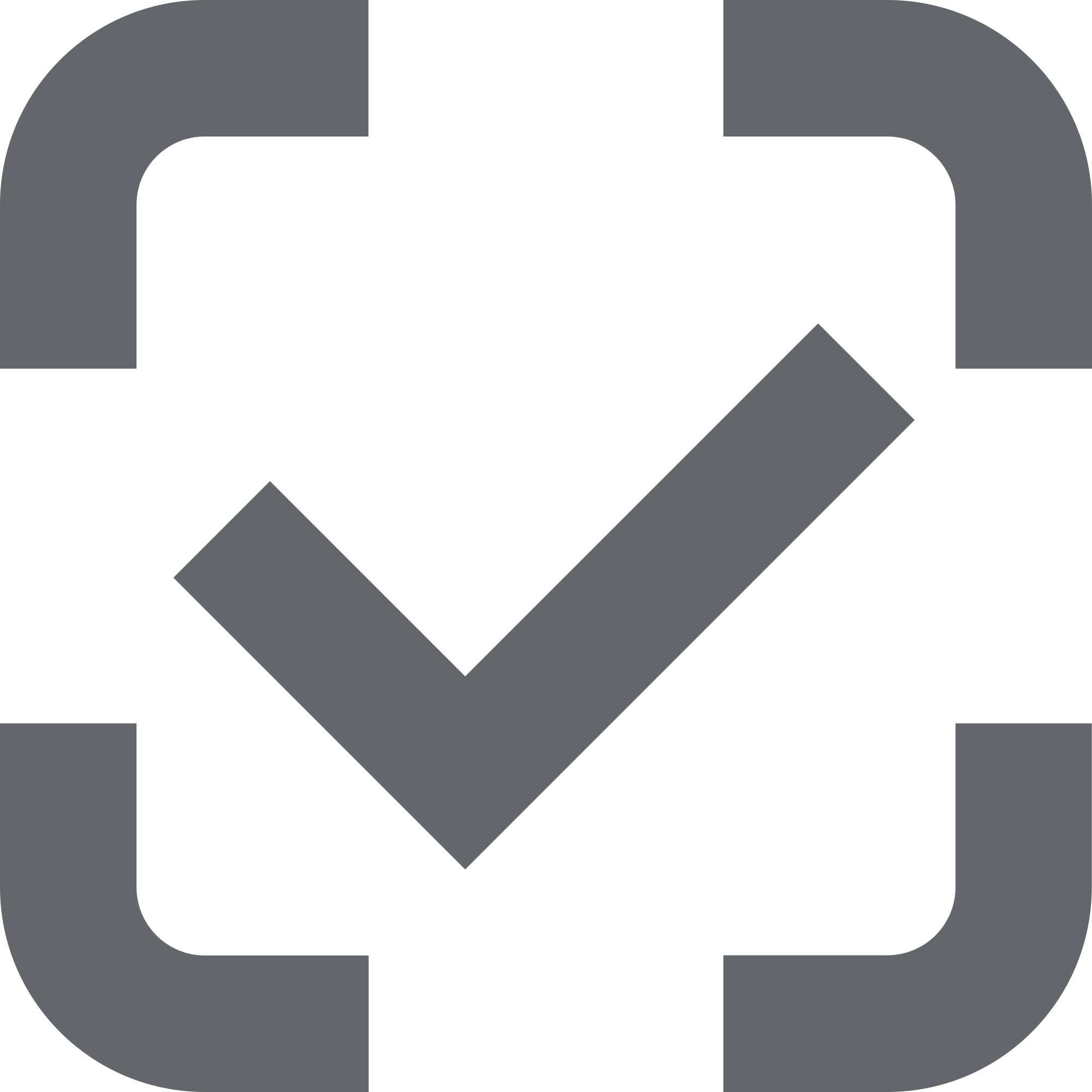 ЗАПРОС НА ПРОВЕРКУ КМ
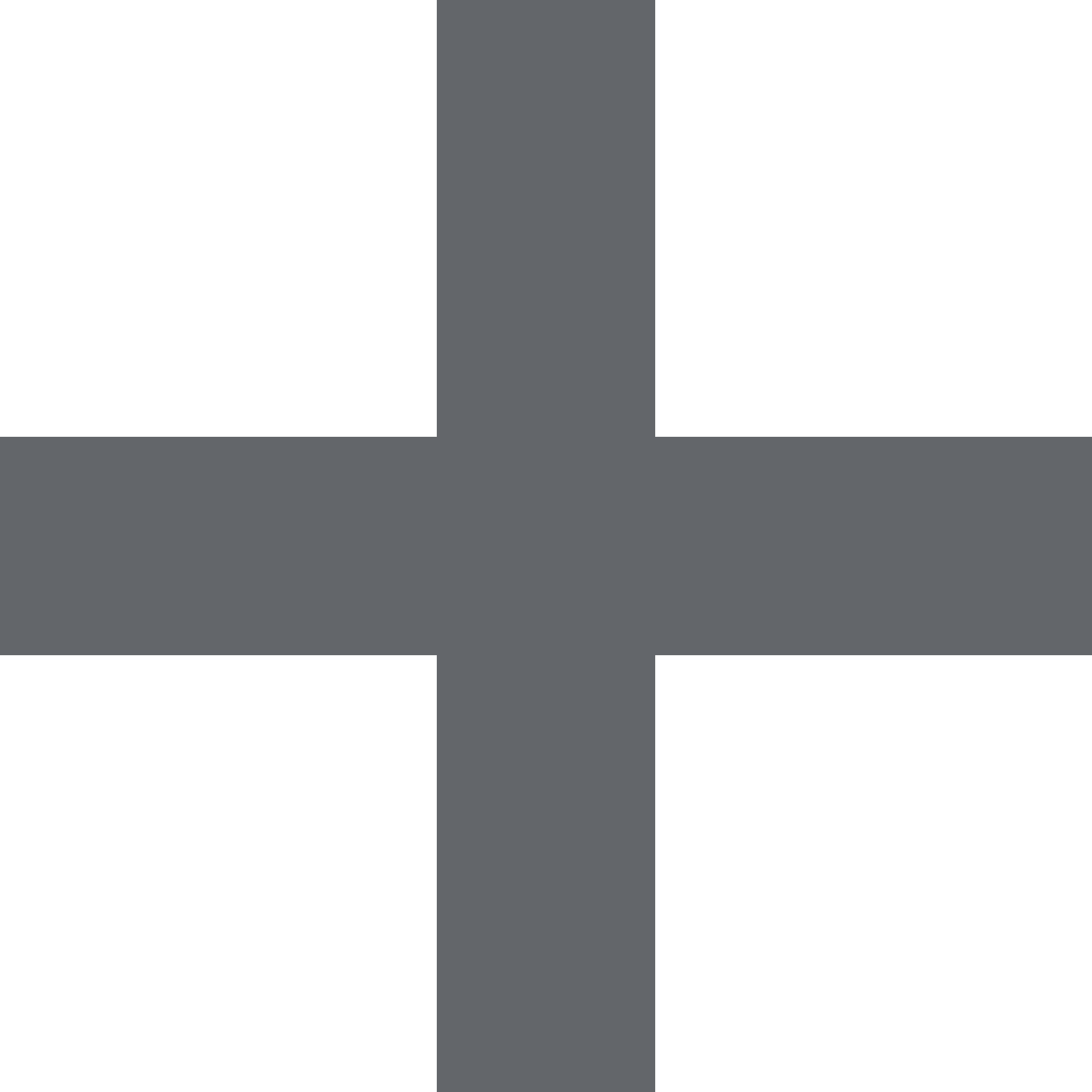 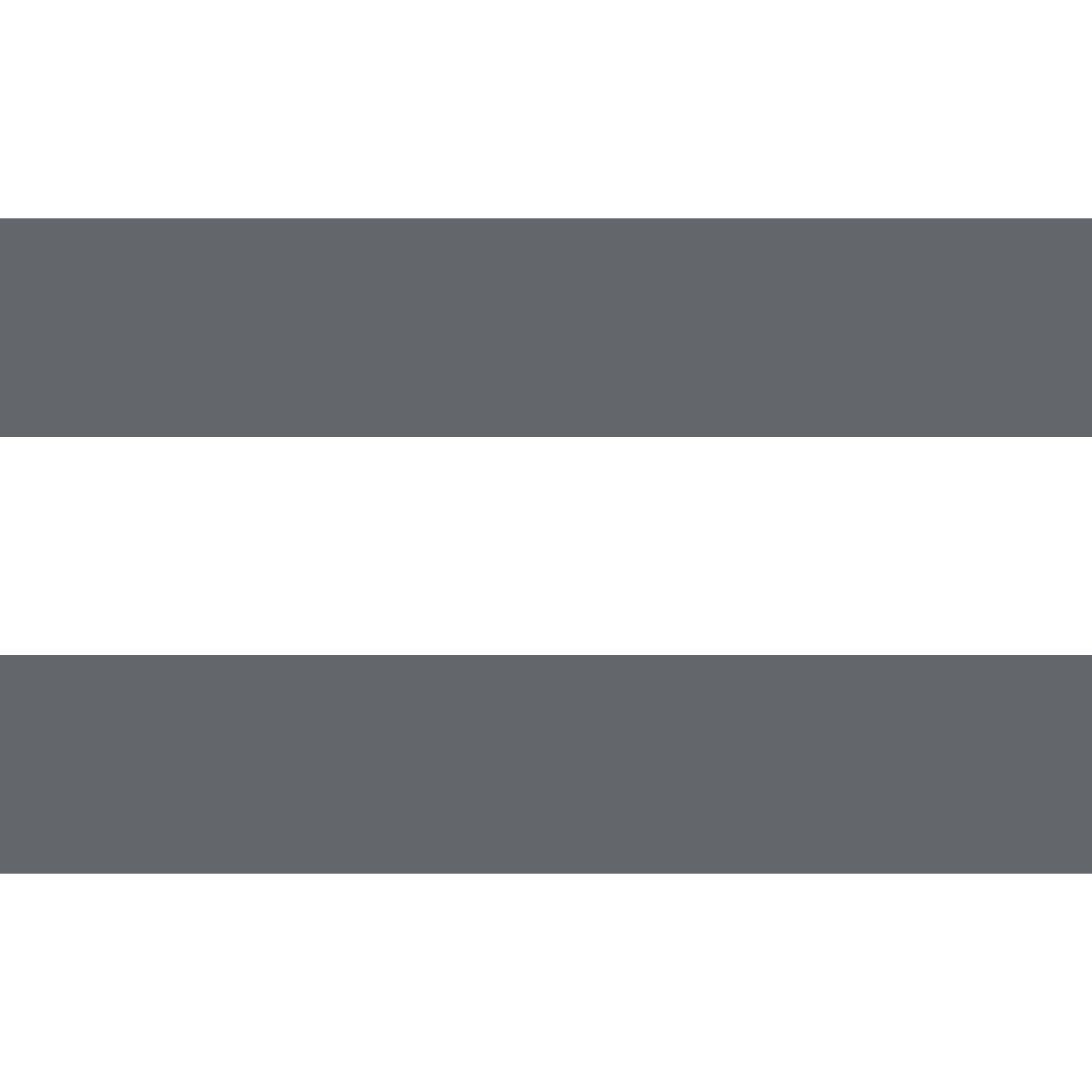 ОТВЕТ
ПРОДАВЕЦ
ПОКУПАТЕЛЬ
ГИС МТ
РОЗНИЦА
ПРИНЯТИЕ РЕШЕНИЯ О ПРОДАЖЕ
СМЕНА ВЛАДЕЛЬЦА КОДА
УПД
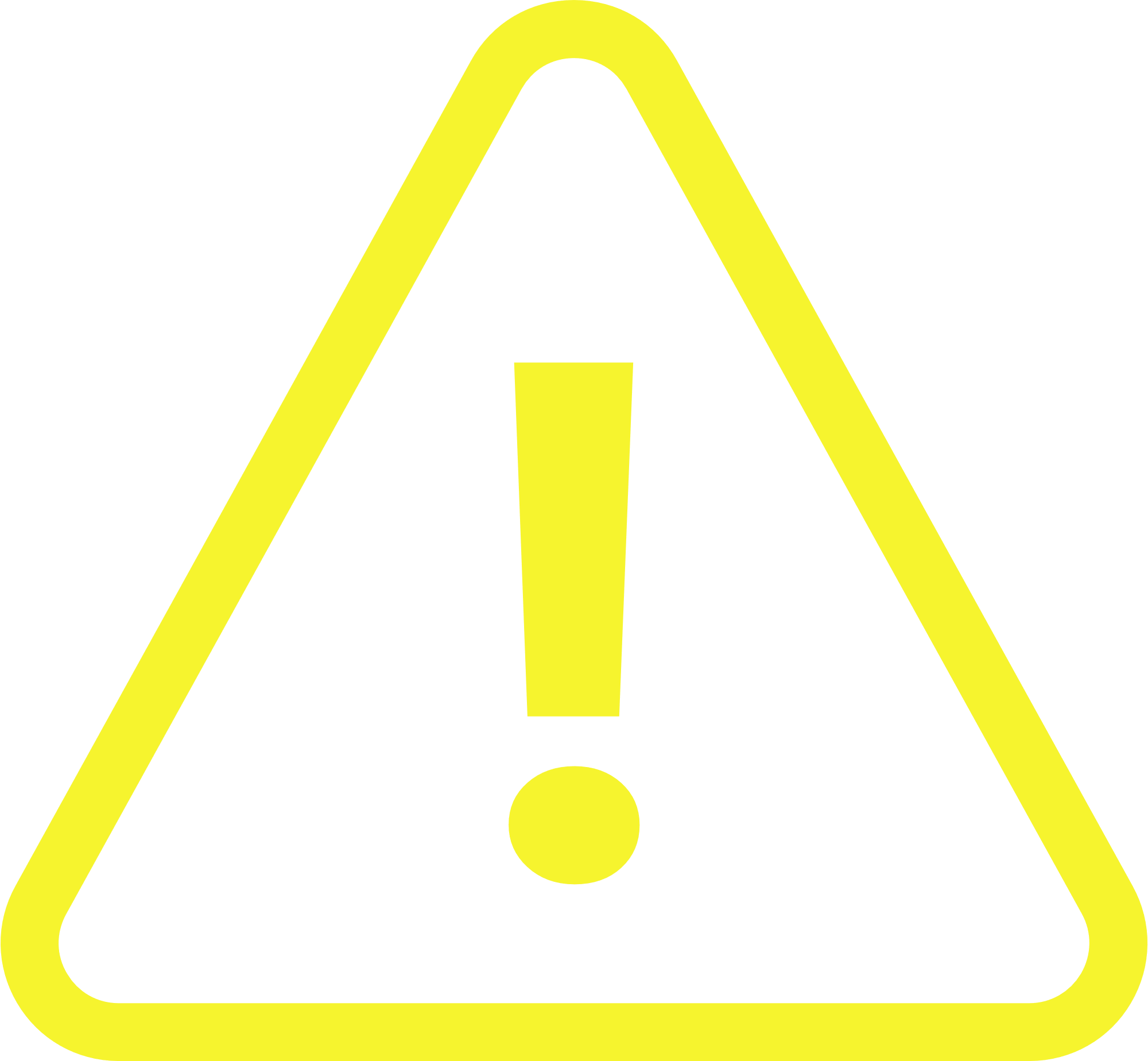 ДЛЯ КОРРЕКТНОЙ РАБОТЫ НЕОБХОДИМО СОБЛЮДАТЬ ПОСЛЕДОВАТЕЛЬНОСТЬ ДЕЙСТВИЙ